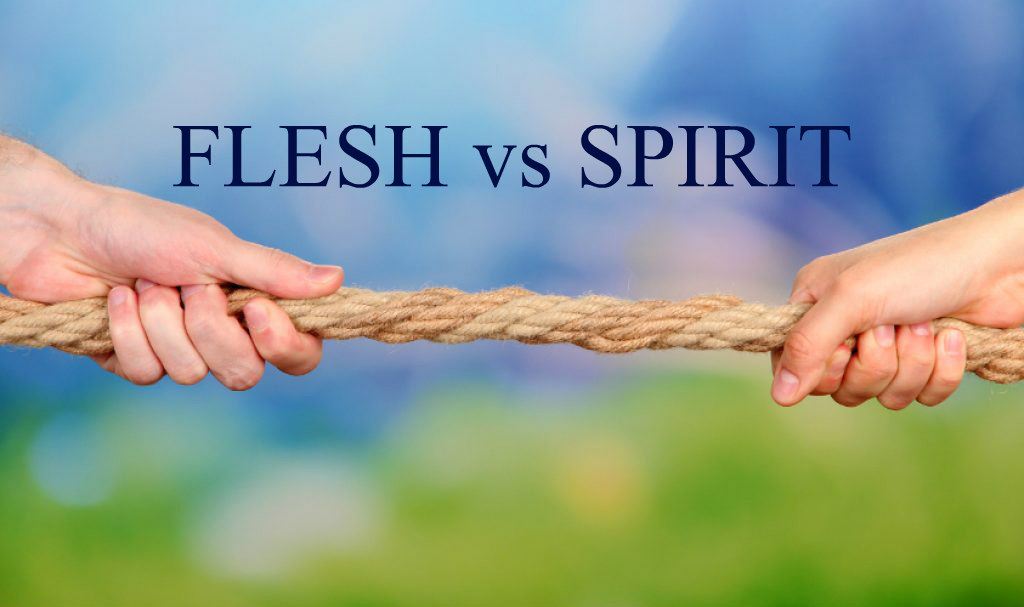 OR
Galatians 5:13-26
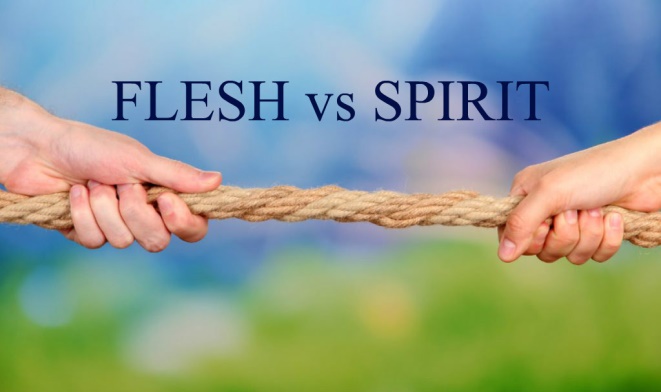 False “gods”:Two Sins
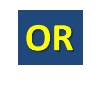 Idolatry
Image-worship
Worship of false gods
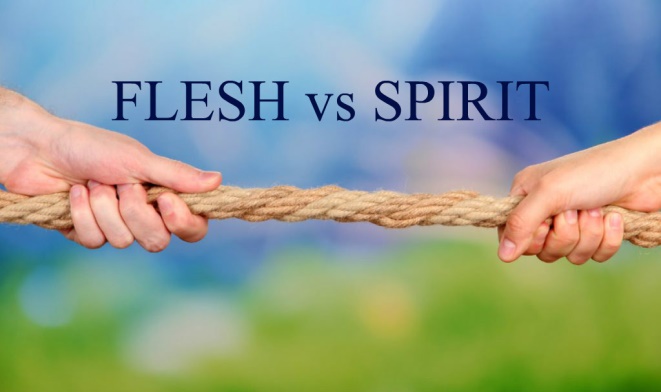 False “gods”:Two Sins
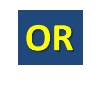 Sorcery/Witchcraft
Pharmakeia – “the use or administering of drugs, medications, potions”
Poisons
Magical arts, dark magic, spells and enchantments, especially in connection to idolatry
Fake “power” used to make oneself appear great and powerful like God or a “god”
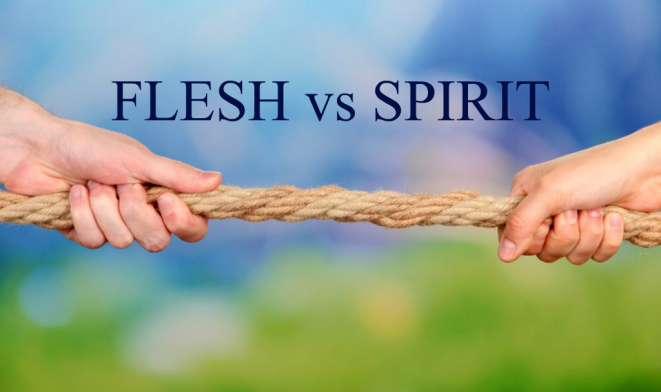 Examining Similar N.T. Texts
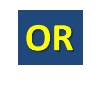 Acts 8:9-13; 19:18-20
Simon – a sorcerer – got people’s “attention” and “astonished” them with “magic arts”
The people attributed his power to God
When he saw TRUE power, he “was constantly amazed”, believed in Jesus, was baptized into Him and became a Christian!
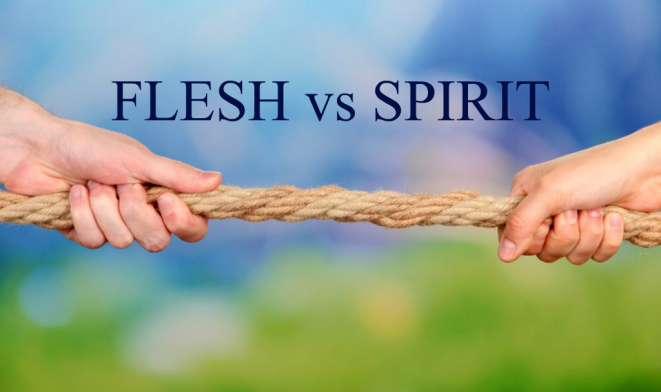 Examining Similar N.T. Texts
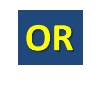 Acts 8:9-13; 19:18-20
Some in Ephesus that “practiced magic” heard the gospel, confessed their sinful practices, repented by burning their books, and began following Jesus!
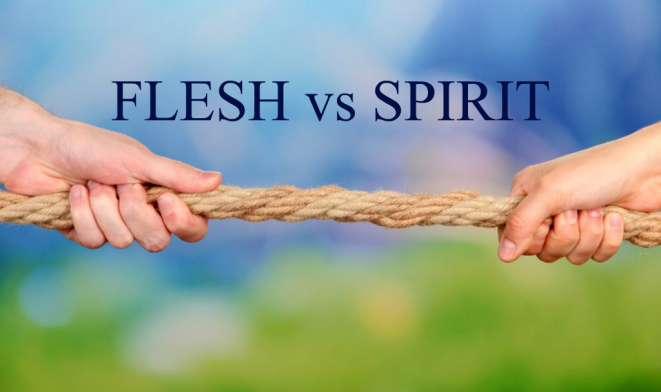 Examining Similar N.T. Texts
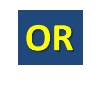 1 Corinthians 10:7, 14-22
Idolatry has been a thorn in the side of God’s people for a LONG time!
Two admonitions: “Feel from idolatry” and “You cannot drink the cup of the Lord and the cup of demons. You cannot partake of the table of the Lord and the table of demons.”
Matthew 6:24
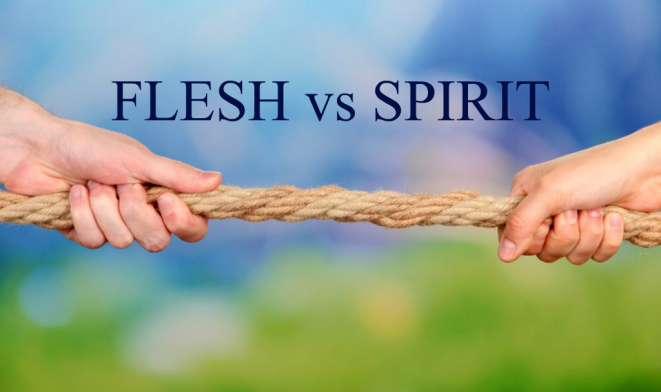 Examining Similar N.T. Texts
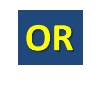 Ephesians 5:5; Colossians 3:5-7
Covetousness or greed is a form of idolatry
If we don’t get it out of our hearts and lives, it will KILL us!
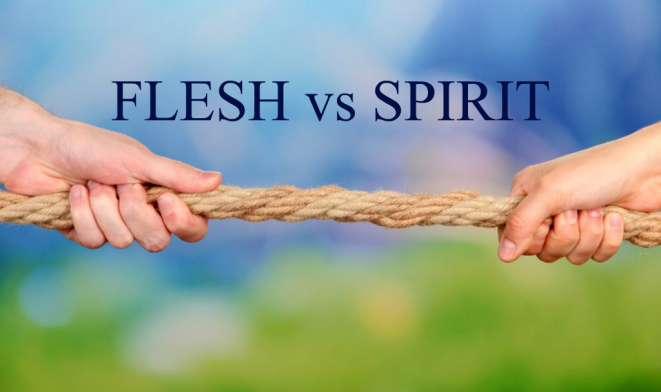 Examining Similar N.T. Texts
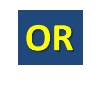 1 Thessalonians 1:9-10
These Christians once served something “dead” and “false” (idols)
Now they served a “living and true God”
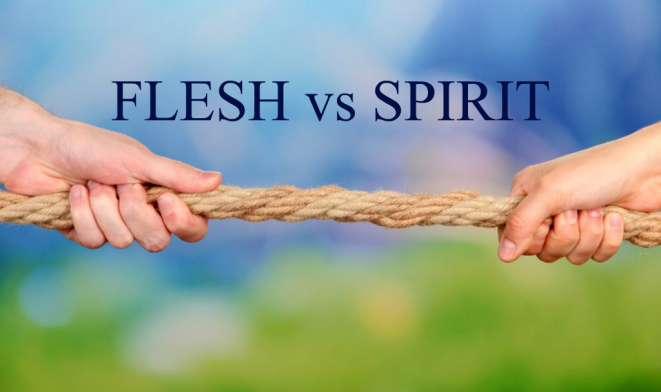 Examining Similar N.T. Texts
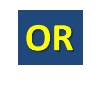 1 John 5:21
Four words of warning: “guard yourselves from idols”
Idolatry was a REAL threat to these Christians, and therefore, they, like us, needed to be on guard for it!
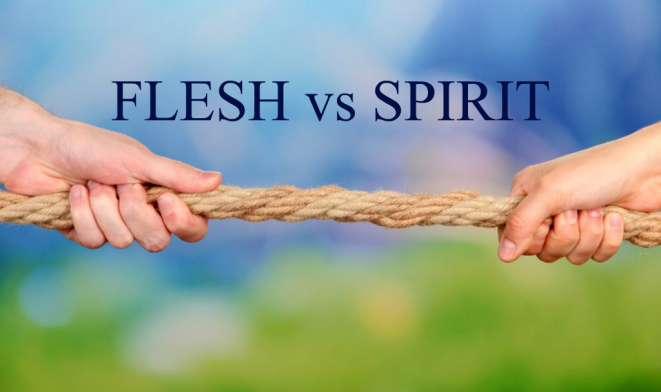 Examining Similar N.T. Texts
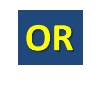 Revelation 21:8
“Sorcerers and idolaters” will suffer eternal death!
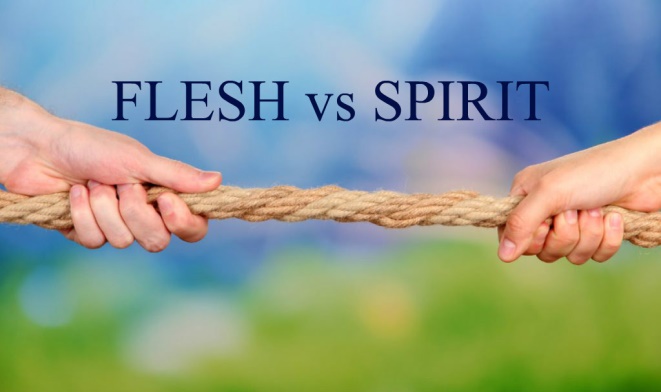 Modern American Idols
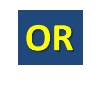 Money
Power
Pleasure
Sports
Self
Sex
Entertainment
Technology
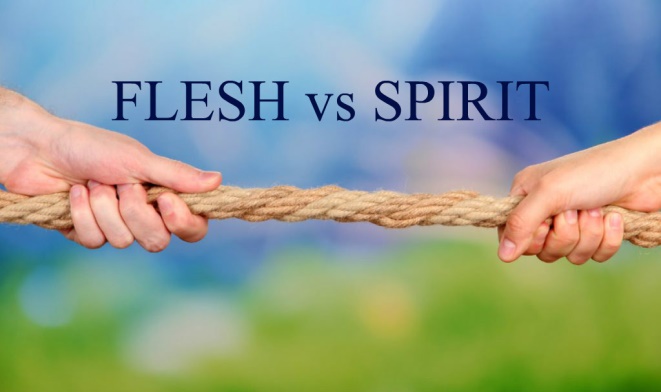 Modern American Idols
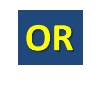 Houses
Hobbies
Human body
Cars
Career
Clothes
Rich, famous, powerful people
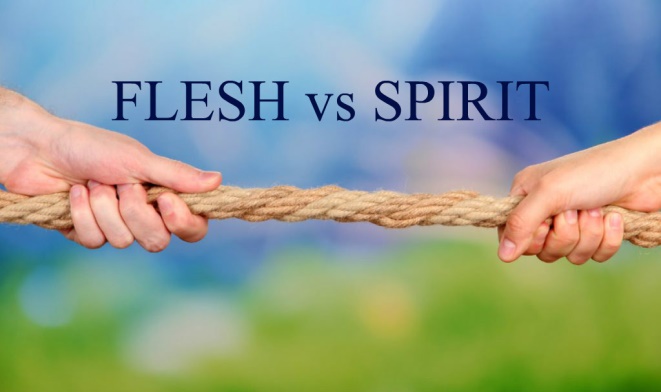 Modern American Idols
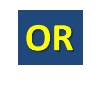 Family
Education
Environment
Nature
Science
Politics
Religion
Romans 1:22-23, 25
2 Timothy 3:1-5